Podatki w związkach sportowych 
– wybrane zagadnienia Szkolenie dedykowane dla Instytut Sportu - Państwowy Instytut Badawczy

ANETA LECH – doradca podatkowy
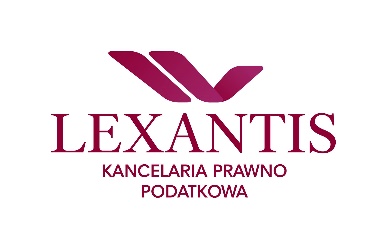 1
Nadarzyn 12.06.2024
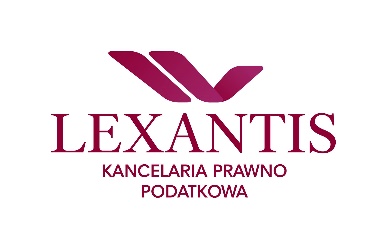 2
Nadarzyn 12.06.2024
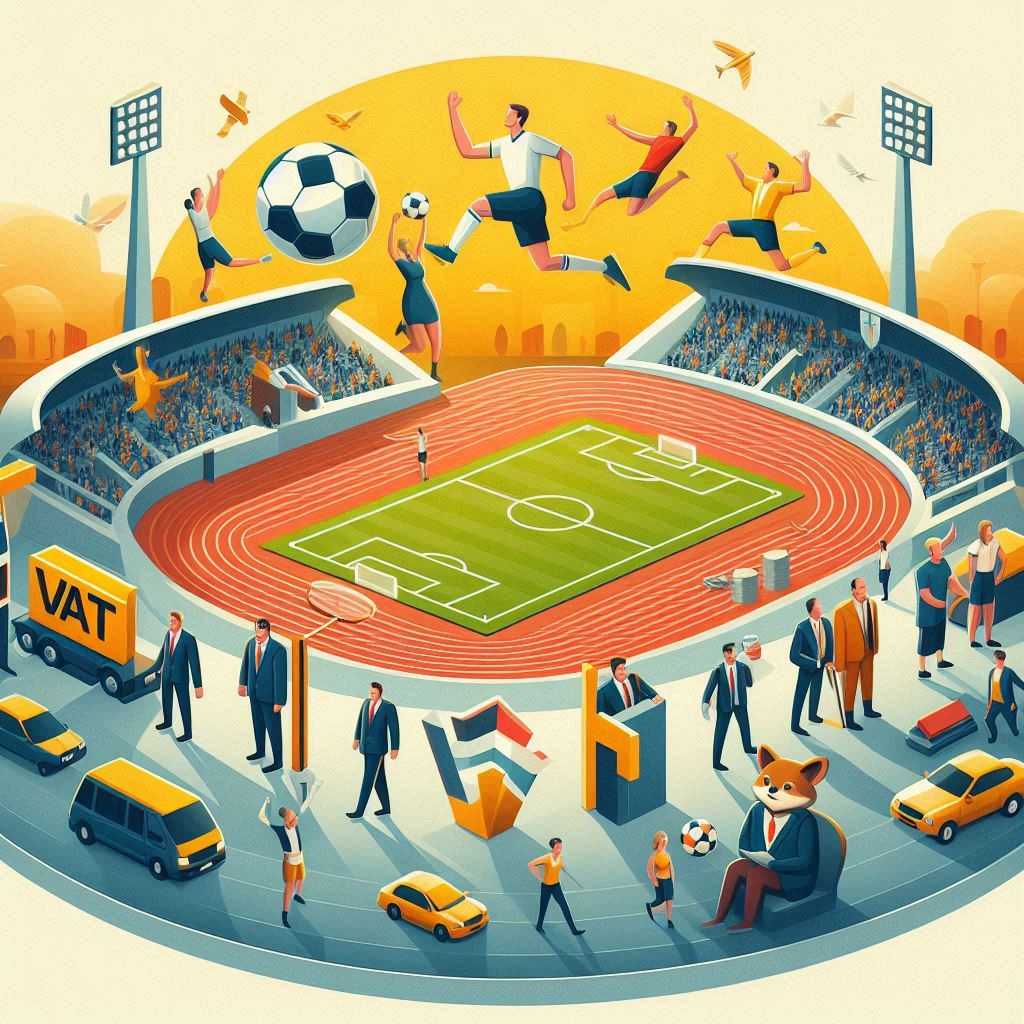 Związki i 
Kluby sportowe
Stowarzyszenia i
Fundacje  

jako podatnicy VAT
USTAWA
z dnia 25 czerwca 2010 r.
o sporcie
Kim jest podatnik podatku VAT?
Podstawa prawna - Art.  15, art. 113, art. 43 ustawy o VAT
Co to jest działalność gospodarcza?
Podstawa prawna - Art.  15, art. 113, art. 43 ustawy o VAT
Co ma wspólnego sport z VAT-em?
USTAWA
z dnia 25 czerwca 2010 r.
o sporcie
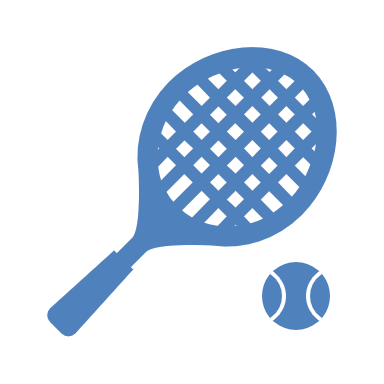 Co ma wspólnego sport z VAT-em?
Klub sportowy musi działać jako osoba prawna. Na gruncie obecnych regulacji klubem sportowym nie może być więc stowarzyszenie zwykłe, nieposiadające osobowości prawnej (art. 40 ust. 1 ustawy z dnia 7 kwietnia 1989 r. Prawo o stowarzyszeniach).

Przykładowymi możliwymi formami klubu sportowego są:

stowarzyszenie (z wyłączeniem wspomnianego stowarzyszenia zwykłego), w tym wprost wskazane w ustawie o sporcie uczniowski klub sportowy i klub sportowy działający w formie stowarzyszenia, którego statut nie przewiduje prowadzenia działalności gospodarczej,
fundacja,
spółka kapitałowa (tj. spółka z ograniczoną odpowiedzialnością, spółka akcyjna lub prosta spółka akcyjna, czyli nowa forma spółki kapitałowej – dostępna od 1 lipca 2021 roku).
Co ma wspólnego sport z VAT-em?
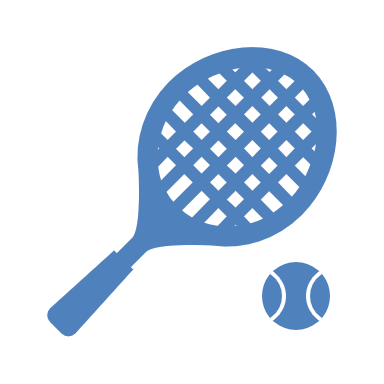 USTAWA
z dnia 25 czerwca 2010 r.
o sporcie
Art.  4.  [Uczniowski klub sportowy]

Szczególnym rodzajem klubu sportowego jest uczniowski klub sportowy.
Uczniowski klub sportowy działa na zasadach przewidzianych w przepisach ustawy z dnia 7 kwietnia 1989 r. - Prawo o stowarzyszeniach (Dz. U. z 2020 r. poz. 2261), z wyłączeniem przepisów dotyczących rejestracji.
Co ma wspólnego sport z VAT-em?
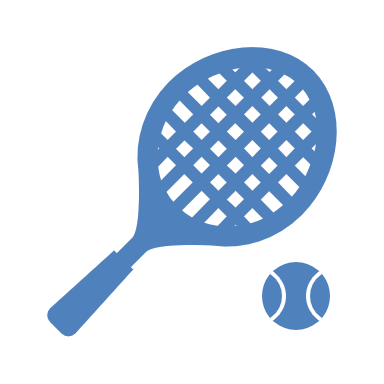 USTAWA
z dnia 25 czerwca 2010 r.
o sporcie
Art.  6.  [Związek sportowy]
1. Kluby sportowe, w liczbie co najmniej 3, mogą tworzyć związki sportowe.
2. Związek sportowy działa w formie stowarzyszenia lub związku stowarzyszeń.
Art. 5a pkt 6)
działalność gospodarcza - oznacza  działalność zarobkową:
wytwórczą, budowlaną, handlową, usługową,
polegającą na poszukiwaniu, rozpoznawaniu i wydobywaniu kopalin ze złóż,
polegającą na wykorzystywaniu rzeczy oraz wartości niematerialnych i prawnych
prowadzoną we własnym imieniu bez względu na jej rezultat, w sposób zorganizowany i ciągły, 

z której uzyskane przychody nie są zaliczane do innych przychodów ze źródeł wymienionych w art. 10 ust. 1:
pkt 1 (stos. służbowy), 
pkt 2 (działalność wykonywana osobiście)
pkt 4 (działy specjalne produkcji rolnej)
6 (najem, podnajem dzierżawa)
7 (kapitały pieniężne i prawa majątkowe)
pkt 8 (odpłatne zbycie np. sprzedaż majątku prywatnego)
pkt 8a (działalność prowadzona przez zagraniczną jednostkę kontrolowaną)
pkt 8b (niezrealizowane zyski, o których mowa w art. 30da)
pkt 9 (inne źródła np. działalność nierejestrowana, powtarzające się świadczenia niepieniężne, przychody z tytułu prokury
Art. 15.2. Działalność gospodarcza obejmuje wszelką działalność producentów, handlowców lub usługodawców, w tym podmiotów pozyskujących zasoby naturalne oraz rolników, a także działalność osób wykonujących wolne zawody. 
Działalność gospodarcza obejmuje w szczególności czynności polegające na wykorzystywaniu towarów lub wartości niematerialnych i prawnych w sposób ciągły dla celów zarobkowych.
Art. 3
Działalnością gospodarczą jest zorganizowana działalność zarobkowa, wykonywana we własnym imieniu i w sposób ciągły.
Działalność statutowa a działalność gospodarcza
Klub sportowy, związek sportowy, stowarzyszenie czy fundacja może prowadzić działalność gospodarczą w rozmiarach służących realizacji jej celów. 

Działalność gospodarcza nie może dominować nad działalnością statutową, jest działalnością poboczną, pomocniczą, służącą pozyskiwaniu środków finansowych na prowadzenie działalności statutowej. 

Pochodzący z działalności gospodarczej zysk nie może być dzielony, np. między członków fundacji.

Możliwość prowadzenia działalności gospodarczej, wymaga odpowiednich zapisów w statucie, m.in.:
organizacja prowadzi działalność gospodarczą w określonym zakresie, który opisuje się odpowiednimi kodami Polskiej Klasyfikacji Działalności (PKD);
całość dochodów z niej uzyskanych przeznacza na realizacją celów statutowych;
majątek organizacji może pochodzić z działalności gospodarczej.
rejestracja w rejestrze przedsiębiorców w Krajowym Rejestrze Sądowym
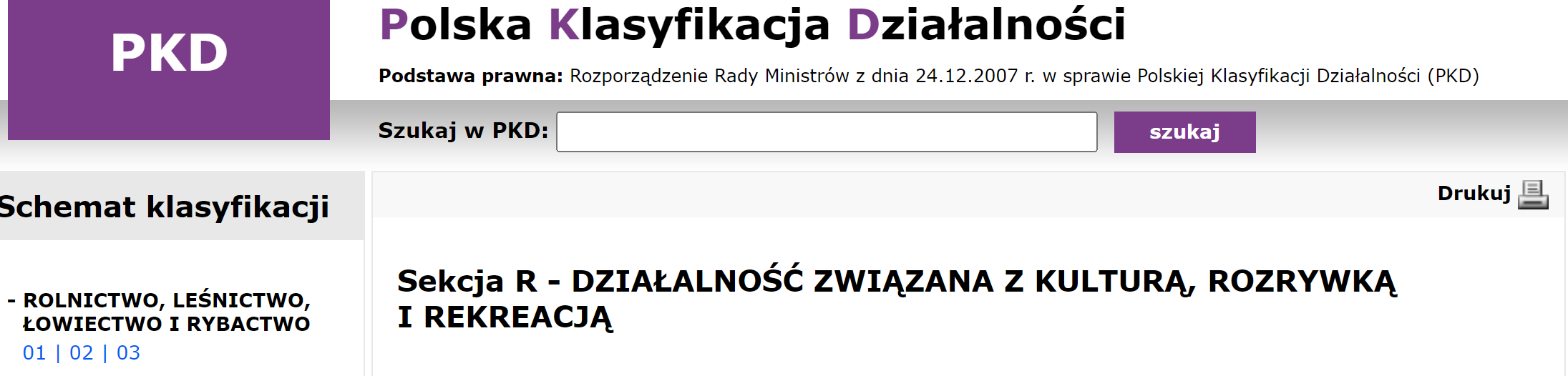 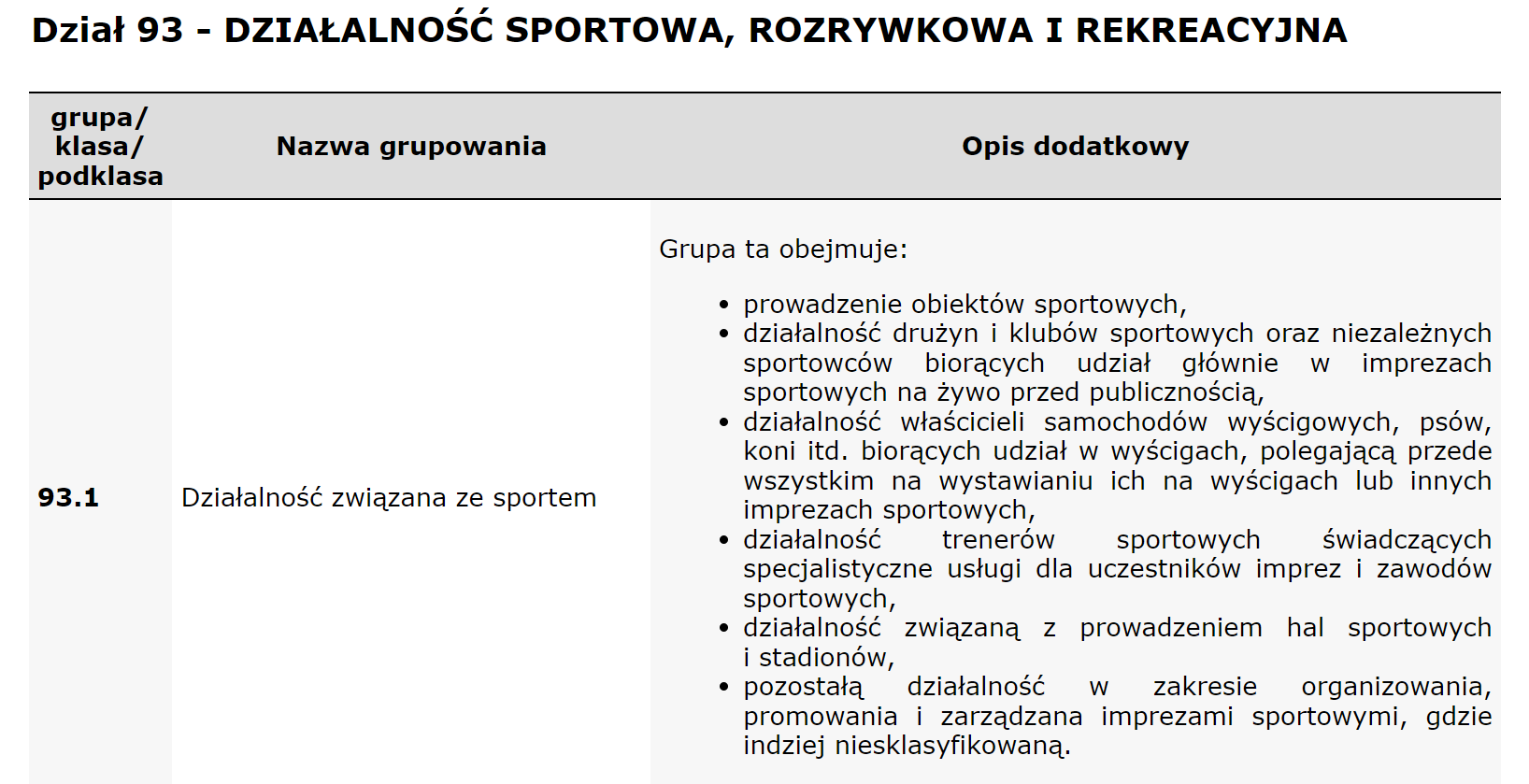 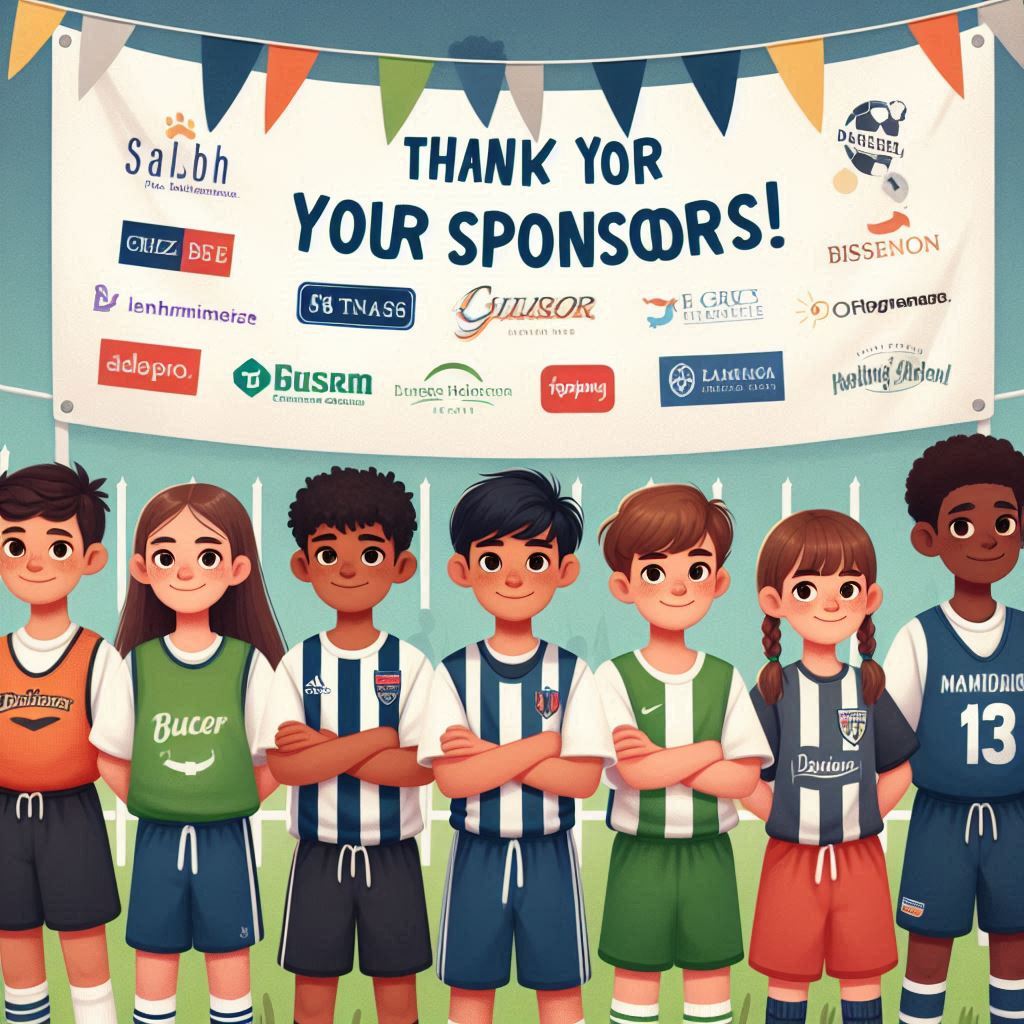 Wszelkie formy sponsoringu są działalnośćią gospodarczą
Działalność statutowa a działalność gospodarcza
Najważniejsze zasady prowadzenia działalności gospodarczej przez organizacje pozarządowe:

Organizacje prowadzące działalność gospodarczą są w świetle prawa przedsiębiorcami i obowiązują je takie same zasady jak innych przedsiębiorców – podlegają tym samym zasadom podatkowym, są płatnikami podatku dochodowego od osób prawnych oraz podatku od towarów i usług (VAT).

Organizacja prowadząca działalność gospodarczą ma obowiązek składania co roku sprawozdania finansowego do urzędu skarbowego oraz do KRS. 

Nie można korzystać z pracy wolontariuszy przy prowadzeniu działalności gospodarczej (ale nie oznacza to, że organizacja nie może współpracować z wolontariuszami przy prowadzeniu swojej działalności statutowej).

Działalność statutowa jest nadrzędną nad działalnością gospodarczą, co nie oznacza, że organizacja nie może prowadzić działalności statutowej i gospodarczej w tym samym zakresie, ale nie może pokrywać się zakres prowadzonej przez organizację działalności gospodarczej i działalności odpłatnej pożytku publicznego. Nie można prowadzić działalności odpłatnej pożytku publicznego i działalności gospodarczej w odniesieniu do tego samego przedmiotu działalności.

Zyski, dochody z działalności gospodarczej muszą być przeznaczone na działalność statutową organizacji albo na rozwój działalności gospodarczej.
Ulga sponsoringowa zachętą na działalność gospodarczą organizacji sportowych
Ulga sponsoringowa została wprowadzona do polskiego porządku prawnego z dniem 1 stycznia 2022 r. 
Istota tej ulgi sprowadza się do możliwości odliczenia przez przedsiębiorców od podstawy opodatkowania 50% kosztów poniesionych na działalność sportową (w tym poprzez wsparcie klubów sportowych na cele określone w ustawie o sporcie).

Jak zatem ma się kwestia działalności gospodarczej prowadzonej przez kluby sportowe do możliwości korzystania przez przedsiębiorców wspierających działalność sportową z ulgi sponsoringowej? 

Kluby sportowe prowadzące działalność gospodarczą są daleko bardziej atrakcyjne dla przedsiębiorców – sponsorów niż kluby sportowe nieprowadzące działalności gospodarczej, ponieważ tylko poprzez wsparcie klubu sportowego prowadzącego działalność gospodarczą możliwe jest skorzystanie przez sponsora z ulgi sponsoringowej.
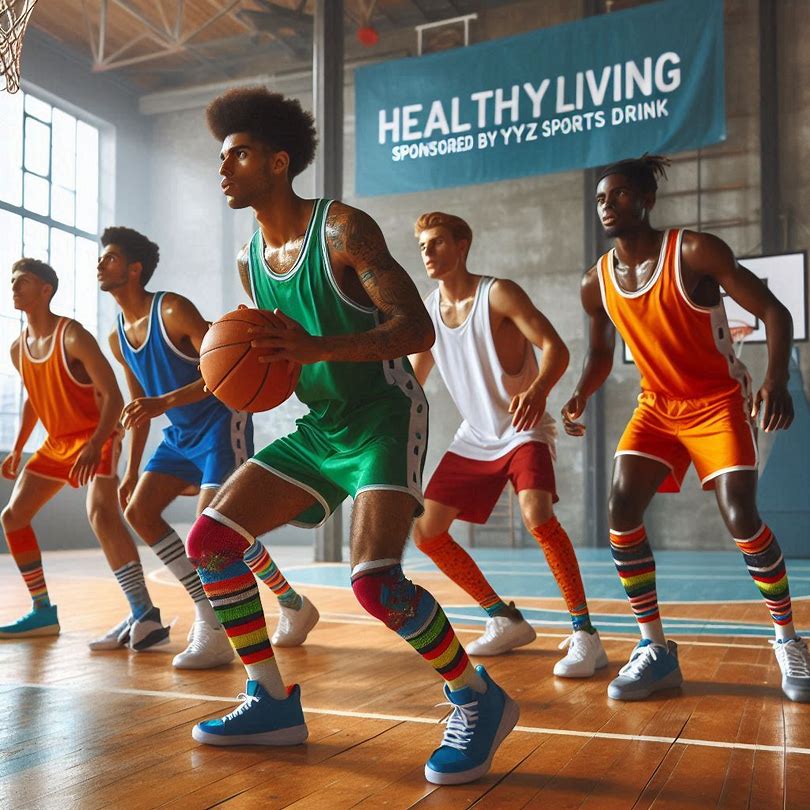 Ulga sponsoringowa zachętą na działalność gospodarczą organizacji sportowych
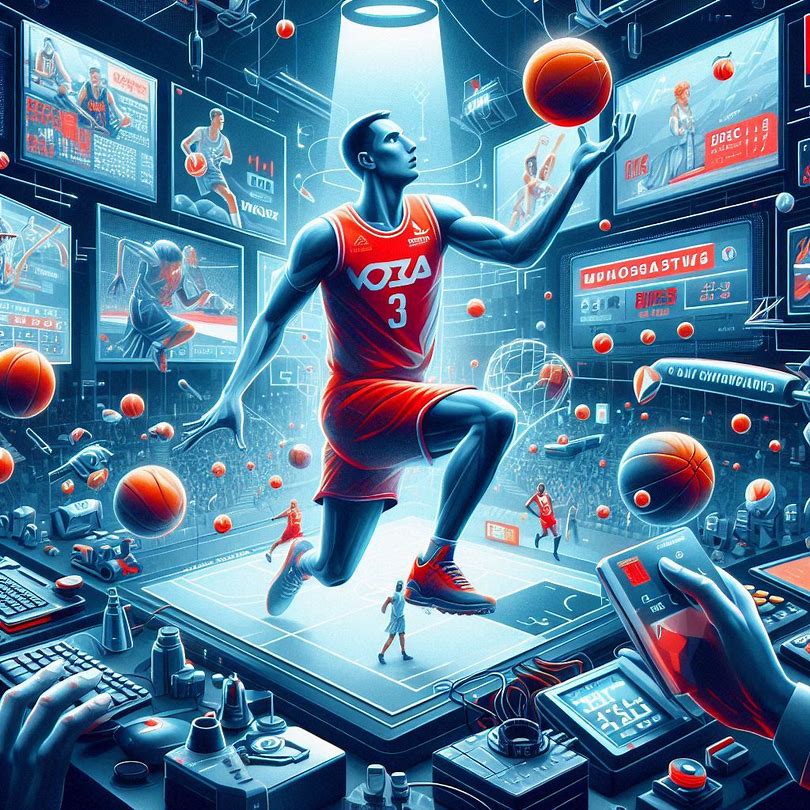 Dlaczego tak się dzieje?

Aby możliwe było skorzystanie przez przedsiębiorcę – sponsora z ulgi sponsoringowej, świadczenie finansowe (ewentualnie rzeczowe), które udziela na rzecz klubu sportowego musi zostać odwzajemnione przez klub przez inne, ekwiwalentne świadczenie. 

Chodzi tu zwłaszcza o typowe świadczenia o charakterze reklamowym lub promocyjnym (w szczególności rozpowszechnianie informacji o sponsorze np. w postaci logo umieszczanego na strojach sportowych czy promocji przez klub w mediach społecznościowych). Dopiero tak ukształtowana relacja między sponsorem a klubem pozwoli sponsorowi (przedsiębiorcy) uwzględnić w całości koszty poniesione na wsparcie klubu jako swoje koszty uzyskania przychodów. Brak ekwiwalentnego świadczenia ze strony klubu sportowego spowoduje, że świadczenie sponsora można będzie uznać jedynie za darowiznę, a w konsekwencji brak możliwości uwzględnienia tych wydatków w kosztach uzyskania przychodów sponsora. 
Powyższe potwierdzają organy podatkowe i skarbowe w swoich interpretacjach.
Zwolnienia podmiotowe i przedmiotowe w VAT
Art. 43 ust. 1 pkt 32) uVAT

Zwalnia się od podatku:

usługi ściśle związane ze sportem lub wychowaniem fizycznym świadczone przez kluby sportowe, związki sportowe oraz związki stowarzyszeń i innych osób prawnych, których celem statutowym jest działalność na rzecz rozwoju i upowszechniania sportu, pod warunkiem że:
są one konieczne do organizowania i uprawiania sportu lub organizowania wychowania fizycznego i uczestniczenia w nim,
świadczący te usługi nie są nastawieni na osiąganie zysków,
są one świadczone na rzecz osób uprawiających sport lub uczestniczących w wychowaniu fizycznym
z wyłączeniem:
usług związanych z działalnością marketingową oraz reklamowo-promocyjną, 
wstępu na imprezy sportowe, 
usług odpłatnego prowadzenia statków przeznaczonych do uprawiania sportu i rekreacji, 
usług odpłatnego zakwaterowania związanych ze sportem lub wychowaniem fizycznym oraz 
usług wynajmu sprzętu sportowego i obiektów sportowych za odpłatnością;
Art. 43 ust. 18 
Zwolnienia, o których mowa w ust. 1 pkt 31, 32 i 33 lit. a, 
stosuje się, pod warunkiem że podmioty wykonujące 
czynności, o których mowa w tych przepisach, nie osiągają 
w sposób systematyczny zysków z tej działalności, 
a w przypadku ich osiągnięcia są one przeznaczane 
w całości na kontynuację lub doskonalenie świadczonych usług.
Kluby działające w formie spółek prawa handlowego
Kluby prowadzone w formie spółek prawa handlowego, które działają na normalnych zasadach i są nastawione na zysk, nie mogą korzystać ze wspomnianej preferencji w podatku od towarów i usług (nie spełniają bowiem wszystkich warunków określonych w art. 43 ust. 1 pkt 32). 

Niektóre świadczone przez nie usługi opodatkowane są jednak preferencyjną stawką 8 proc. 

Mowa o wstępie na imprezy sportowe lub rekreacyjne oraz o wykorzystaniu obiektów sportowych zgodnie z ich charakterem (chodzi m.in. o odpłatne udostępnianie basenów lub kortów tenisowych). Wynika to z poz. 179,185, i 186 załącznika nr 3 do ustawy o VAT.
Podstawa prawna - poz. 179,185, i 186 załącznika nr 3 do ustawy o VAT.
Opłaty za organizację wydarzeń sportowych – rozbieżności interpretacyjne
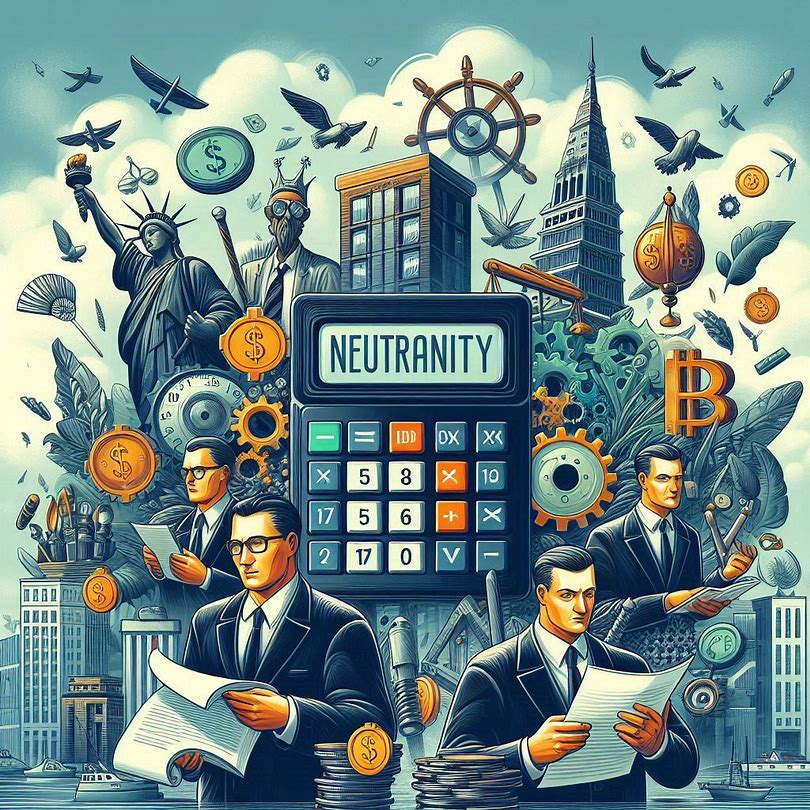 Jest duża rozbieżność między treścią interpretacji podatkowych i wyrokami sądów administracyjnych

Wątpliwości dotyczyły tzw. opłat wpisowych na imprezy sportowe dla zawodniczek i zawodników biorących udział w danej imprezie.  na imprezy sportowe dla zawodniczek i zawodników biorących udział w danej imprezie. 
Naczelny Sąd Administracyjny, stwierdził, że opłaty wpisowe dla sportowców w turniejach są zwolnione od podatku od towarów i usług – są one związane z działalnością sportową, a udział w zawodach jest zwieńczeniem procesu treningowego. 
Inaczej należy natomiast rozpatrywać sytuację obserwatorów biernych – widzów, których nie dotyczy zwolnienie.
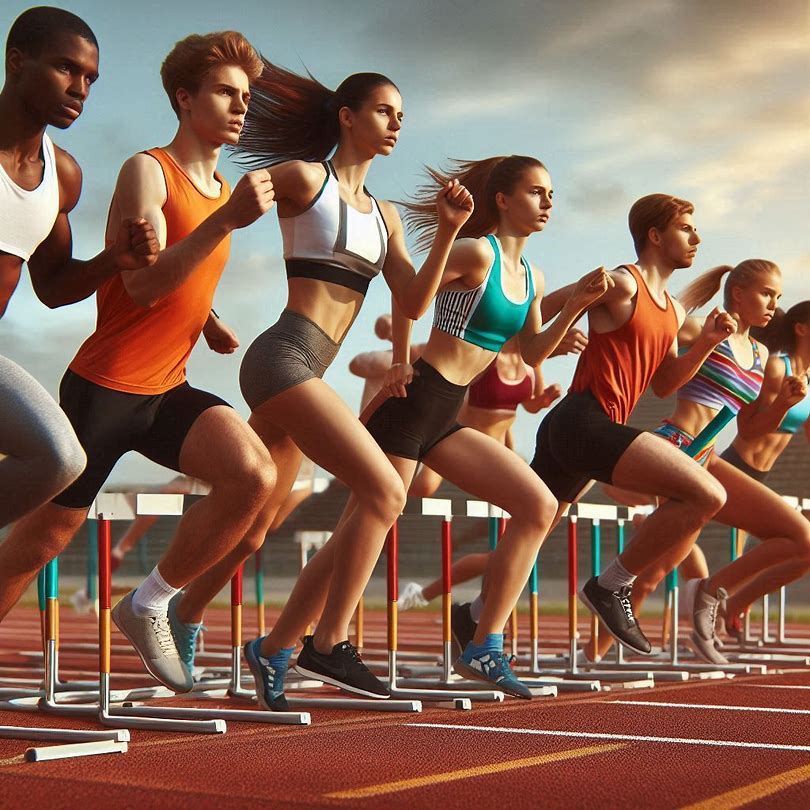 Wyrok Naczelnego Sądu Administracyjnego z 17 czerwca 2021 roku – I FSK 1341/20Trudno o ściślej związaną ze sportem i wychowaniem fizycznym czynność niż współzawodnictwo w meczu piłki nożnej w ramach turnieju. Opłata wpisowa pobierana jest w takim przypadku w związku z działalnością stricte sportową. Niewątpliwie zawody sportowe stanowią zwieńczenie długotrwałego procesu treningowego, a samo uczestniczenie w zawodach sportowych jest aktywnością sportową. Opłata wpisowa umożliwia zatem osobom, które ją uiszczają, wzięcie udziału w zawodach, to jest wykonywanie aktywności fizycznej według określonych w danej dziedzinie sportowej zasad w celu wygrania rywalizacji z innymi zawodnikami.
Interpretacja z dnia 11 kwietnia 2024 r. Dyrektora Krajowej Informacji Skarbowej
0113-KDIPT1-1.4012.112.2024.2.AKA 
Zwolnienie z VAT usług organizacji wydarzeń sportowych
Czy organizacja zawodów sportowych podlega opodatkowaniu VAT?
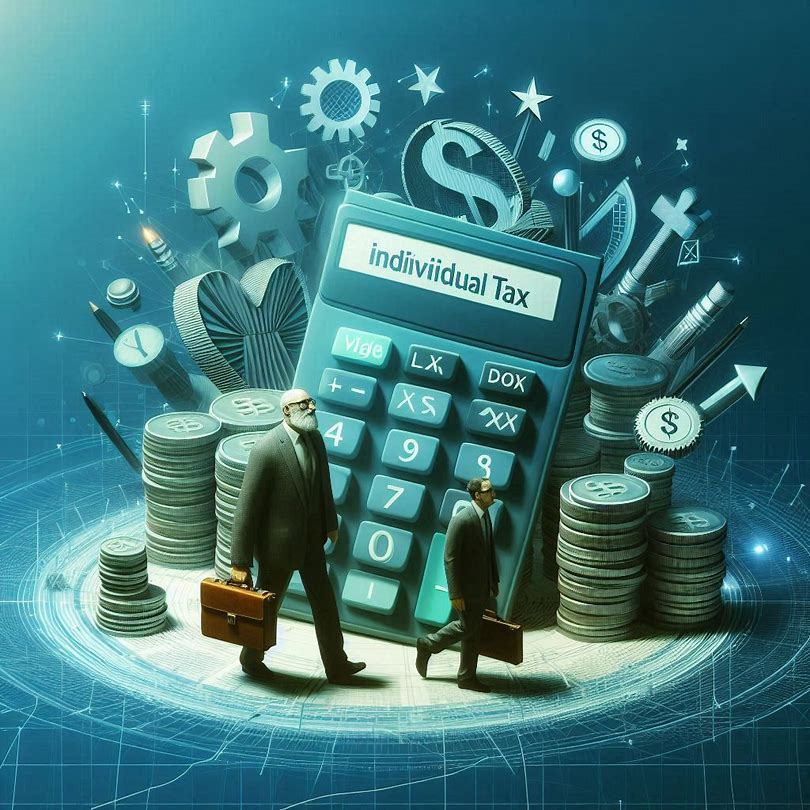 Świadczone usługi organizacji wydarzeń sportowych, w ramach których pobierana jest opłata startowa od uczestników, korzystają ze zwolnienia od podatku VAT, o którym mowa w art. 43 ust. 1 pkt 32 ustawy. 

(…) skoro świadczone przez Państwa usługi organizacji wydarzeń sportowych mają ścisły związek z uprawianiem sportu i są świadczone na rzecz osób uprawiających sport i - jak wynika z wniosku - świadcząc ww. usługi nie są Państwo nastawieni na systematyczne osiąganie zysków, a ewentualne zyski powstałe z opłat startowych są przeznaczone w całości na kontynuację lub doskonalenie świadczonych usług i na organizowanie kolejnych zawodów, to usługi te mogą korzystać ze zwolnienia od podatku od towarów i usług.
Wobec spełnienia przesłanek podmiotowych, jak też przedmiotowych, wynikających z przepisu art. 43 ust. 1 pkt 32 ustawy, do organizowanych przez Państwa wydarzeń sportowych objętych zakresem wniosku, za które pobierane są od uczestników opłaty startowe, ma zastosowanie zwolnienie od podatku od towarów i usług zwolnienie od podatku od towarów i usług przewidziane w wyżej wymienionym przepisie.
Zwolnienia podmiotowe i przedmiotowe w VAT
Interpretacja Dyrektora Krajowej Informacji Skarbowej z 20 grudnia 2019 r. (sygnatura: 0111-KDIB3-1.4012.667.2019.2.MSO)Celem Wnioskodawcy jest wspieranie i upowszechnianie kultury fizycznej i sportu w społeczeństwie, promowanie aktywności fizycznej i zdrowego trybu życia, wspieranie rozwoju i umiejętności sportowych w społeczeństwie, wyszukiwanie i promowanie utalentowanych sportowców, praca na rzecz personalizacji sportu w Polsce, promowanie współpracy organizacji rządowej i samorządowej oraz podmiotów gospodarczych z organizacjami zajmującymi się kulturą fizyczną i sportem, prowadzenia działalności charytatywnej. Zatem z przedstawionego opisu sprawy wynika, że świadczone przez Wnioskodawcę usługi są ściśle związane ze sportem (polegają na organizowaniu zajęć sportowych dla dzieci w wieku od 4 do 18 lat) i są one konieczne do organizowania i uprawniania sportu.(…)W tym stanie rzeczy, wobec spełnienia przesłanek podmiotowych, jak też przedmiotowych wynikających z przepisu art. 43 ust. 1 pkt 32 ustawy, do świadczonych przez Wnioskodawcę usług polegających na prowadzeniu zajęć sportowych w dyscyplinie piłka nożna na rzecz dzieci, z tytułu których pobierane będą przez Wnioskodawcę opłaty, zastosowanie znajdzie zwolnienie od podatku od towarów i usług przewidziane wskazanym wyżej przepisem, z uwzględnieniem art. 43 ust. 18 ustawy.
Podstawa prawna - Art.  15, art. 113, art. 43 ustawy o VAT
Zwolnienia podmiotowe i przedmiotowe w VAT
Wiążąca Informacja Stawkowa z dnia 20 października 2022 r., Dyrektor Krajowej Informacji Skarbowej, 0112-KDSL1-2.440.205.2022.1.AP
WIS USŁUGA (świadczenie kompleksowe) – organizacja biegu wraz z zapewnieniem pakietu startowego, za który pobierana jest opłata startowa.
Rozstrzygnięcie: Wstęp na imprezy sportowe

Stawka podatku od towarów i usług: 8%
Podsumowując, opisane we wniosku świadczenie kompleksowe, polegające na organizacji biegu pn. „(…)” wraz z zapewnieniem pakietu startowego, za który pobierana jest opłata startowa, stanowi usługę wstępu na imprezę sportową i podlega opodatkowaniu stawką podatku od towarów i usług w wysokości 8%, na podstawie art. 41 ust. 2 w zw. z art. 146aa ust. 1 pkt 2 i ust. 1a oraz poz. 67 załącznika nr 3 do ustawy.

Podstawa prawna: art. 41 ust. 2 w zw. z art. 146aa ust. 1 pkt 2 i ust. 1a oraz poz. 67 załącznika nr 3 do ustawy
Zwolnienia podmiotowe i przedmiotowe w VAT
Art. 43 ust. 1 pkt 21) uVAT

Zwalnia się od podatku:

usługi świadczone przez niezależne grupy osób, na rzecz swoich członków, których działalność jest zwolniona od podatku lub w zakresie której członkowie ci nie są uznawani za podatników, w celu świadczenia swoim członkom usług bezpośrednio niezbędnych do wykonywania tej działalności zwolnionej lub wyłączonej od podatku, w przypadku gdy grupy te ograniczają się do żądania od swoich członków zwrotu kosztów do wysokości kwoty indywidualnego udziału przypadającego na każdego z nich w ogólnych wydatkach tych grup, poniesionych we wspólnym interesie, jeżeli zwolnienie nie spowoduje naruszenia warunków konkurencji;
Podstawa prawna - Art.  15, art. 113, art. 43 ustawy o VAT
Zwolnienia podmiotowe i przedmiotowe w VAT
Niezależne grupy osób to organizacje o charakterze członkowskim. 

Organizacje nie muszą być sformalizowane, mogą to być również nieformalne związki osób. Zwolnienie może dotyczyć przykładowo stowarzyszeń, towarzystw, związków zawodowych, organizacji pracodawców, grup osiedlowych, związków religijnych i temu podobnych. 

Co istotne, członkami takich grup muszą być podatnicy, których działalność jest zwolniona od podatku VAT (np. technicy dentystyczni, opieka medyczna, prywatni nauczyciele), lub podmioty, które nie są w ogóle podatnikami VAT (np. fundacje nieprowadzące działalności gospodarczej). 

Tym samym, jeżeli przykładowo przedsiębiorca będący podatnikiem będzie członkiem organizacji korzystającej z omawianego zwolnienia, to organizacja będzie mogła świadczyć na jego rzecz usługi zwolnione z VAT wyłącznie w zakresie jego prywatnych potrzeb. Świadczenie bowiem usług na rzecz prowadzonej działalności gospodarczej, o ile podlega opodatkowaniu VAT, nie będzie pozwalało na skorzystanie ze zwolnienia.
Kasy fiskalne jednostkach prowadzących działalność sportową
UWAGA!

Organizacje sportowe dokonujące sprzedaży towarów i usług na rzecz pojedynczych osób, bez względu na rodzaj prowadzonej działalności (gospodarcza lub statutowa odpłatna pożytku publicznego) są obowiązane do stosowania kasy fiskalnej. 

Nie oznacza to jednak, że wszystkie organizacje  sprzedające coś lub zamierzające rozpoczęcie sprzedaży muszą od początku tej działalności zainstalować kasę fiskalną i tylko z jej użyciem przyjmować opłaty za świadczone osobom fizycznym usługi lub dostarczone towary. 
Uniknięcie obowiązku stosowania kasy fiskalnej przez organizacje jest możliwe dzięki rozporządzeniu MF
Art.  111.  [Kasy rejestrujące]

1. Podatnicy dokonujący sprzedaży na rzecz osób fizycznych nieprowadzących działalności gospodarczej oraz rolników ryczałtowych są obowiązani prowadzić ewidencję sprzedaży przy zastosowaniu kas rejestrujących.

art. 2 pkt 22) [Definicje]

sprzedaż - rozumie się przez to odpłatną dostawę towarów i odpłatne świadczenie usług na terytorium kraju, eksport towarów oraz wewnątrzwspólnotową dostawę towarów;
Kasy fiskalne jednostkach prowadzących działalność sportową
UWAGA!

Organizacje sportowe dokonujące sprzedaży towarów i usług na rzecz pojedynczych osób, bez względu na rodzaj prowadzonej działalności (gospodarcza lub statutowa odpłatna pożytku publicznego) są obowiązane do stosowania kasy fiskalnej. 

Nie oznacza to jednak, że wszystkie organizacje  sprzedające coś lub zamierzające rozpoczęcie sprzedaży muszą od początku tej działalności zainstalować kasę fiskalną i tylko z jej użyciem przyjmować opłaty za świadczone osobom fizycznym usługi lub dostarczone towary. 
Uniknięcie obowiązku stosowania kasy fiskalnej przez organizacje jest możliwe dzięki rozporządzeniu MF
Kasy fiskalne jednostkach prowadzących działalność sportową
Zgodnie z § 2 ust. 1 Rozporządzenia zwalnia się z obowiązku ewidencjonowania w danym roku podatkowym, nie dłużej jednak niż do dnia 31 grudnia 2023 r., czynności wymienione w załączniku do rozporządzenia.

Zgodnie z poz. 37 załącznika do Rozporządzenia zwalnia się z obowiązku ewidencjonowania świadczenie usług na rzecz osób fizycznych nieprowadzących działalności gospodarczej oraz rolników ryczałtowych, jeżeli świadczący usługę otrzyma w całości zapłatę za wykonaną czynność za pośrednictwem poczty, banku lub spółdzielczej kasy oszczędnościowo-kredytowej (odpowiednio na rachunek bankowy podatnika lub na rachunek podatnika w spółdzielczej kasie oszczędnościowo-kredytowej, której jest członkiem), a z ewidencji i dowodów dokumentujących zapłatę jednoznacznie wynika, jakiej konkretnie czynności dotyczyła.

Aby przysługiwało prawo do skorzystania ze zwolnienia z obowiązku ewidencjonowania sprzedaży przy zastosowaniu kasy rejestrującej na podstawie ust. 1 Rozporządzenia w powiązaniu z poz. 37 załącznika do Rozporządzenia, muszą łącznie zostać spełnione następujące warunki :
świadczący usługę na rzecz osób fizycznych nieprowadzących działalności gospodarczej oraz rolników ryczałtowych otrzyma w całości zapłatę za wykonaną czynność za pośrednictwem poczty, banku lub spółdzielczej kasy oszczędnościowo-kredytowej (odpowiednio na rachunek bankowy podatnika lub na rachunek podatnika w spółdzielczej kasie oszczędnościowo-kredytowej, której jest członkiem);
z ewidencji i dowodów dokumentujących zapłatę jednoznacznie wynika, jakiej konkretnie czynności dotyczyła;
przedmiotem świadczenia nie są usługi wymienione w § 4 Rozporządzenia.

Niespełnienie jednego z warunków oznacza brak możliwości zastosowania zwolnienia z obowiązku ewidencjonowania sprzedaży przy zastosowaniu kasy rejestrującej.
Kasy fiskalne jednostkach prowadzących działalność sportową
Zgodnie z § 4 ust. 1 rozporządzenia, zwolnień z obowiązku ewidencjonowania, o których mowa w § 2 i § 3, nie stosuje się w przypadku:

1) Dostawy (towarów):
gazu płynnego,
części do silników (CN 8409 91 00 i 8409 99 00),
silników do napędu pojazdów i motocykli, silników spalinowych tłokowych z zapłonem iskrowym i samoczynnym do różnego rodzaju jednostek, w tym motocykli (CN 8407 i 8408),
nadwozi do pojazdów silnikowych (CN 8707),
przyczep i naczep (CN 8716 10, 8716 31 00, ex 8716 39, 8716 40 00); kontenerów (CN 8609 00),
części przyczep, naczep i pozostałych pojazdów bez napędu mechanicznego (CN 8716 90),
części i akcesoriów do pojazdów silnikowych (CN 8708 i 9401 90 80), z wyłączeniem motocykli, to jest do: ciągników; pojazdów silnikowych do przewozu dziesięciu lub więcej osób z kierowcą; samochodów i pozostałych pojazdów silnikowych przeznaczonych zasadniczo do przewozu osób, włącznie z samochodami osobowo--towarowymi (kombi) oraz samochodami wyścigowymi; pojazdów silnikowych do transportu towarów; pojazdów silnikowych specjalnego przeznaczenia, innych niż te zasadniczo przeznaczone do przewozu osób lub towarów, w szczególności: pojazdów pogotowia technicznego, dźwigów samochodowych, pojazdów strażackich, betoniarek samochodowych, zamiatarek, polewaczek, przewoźnych warsztatów, ruchomych stacji radiologicznych,
komputerów, wyrobów elektronicznych i optycznych oraz silników elektrycznych, prądnic i transformatorów (PKWiU ex 26 i ex 27.11),
sprzętu fotograficznego, z wyłączeniem części i akcesoriów do sprzętu i wyposażenia fotograficznego (PKWiU ex 26.70.1),
wyrobów z metali szlachetnych lub z udziałem tych metali, których dostawa nie może korzystać ze zwolnienia od podatku, o którym mowa w art. 113 ust. 1 i 9 ustawy z dnia 11 marca 2004 r. o podatku od towarów i usług, zwanej dalej „ustawą”,
k) zapisanych i niezapisanych nośników danych cyfrowych i analogowych,
l) wyrobów przeznaczonych do użycia, oferowanych na sprzedaż lub używanych jako paliwa silnikowe albo jako dodatki lub domieszki do paliw silnikowych, bez względu na symbol CN,
m) wyrobów tytoniowych (CN 2401, 2402, 2403), z wyłączeniem towarów dostarczanych na pokładach samolotów,
n) napojów alkoholowych o zawartości alkoholu powyżej 1,2%, napojów alkoholowych będących mieszaniną piwa i napojów bezalkoholowych, w których zawartość alkoholu przekracza 0,5% (bez względu na kod CN), z wyłączeniem towarów dostarczanych na pokładach samolotów,
o) perfum i wód toaletowych (CN 3303 00 10, 3303 00 90), z wyłączeniem towarów dostarczanych na pokładach samolotów;
Kasy fiskalne jednostkach prowadzących działalność sportową
Zgodnie z § 4 ust. 1 rozporządzenia:
Zwolnień z obowiązku ewidencjonowania, o których mowa w § 2 i § 3, nie stosuje się w przypadku:
2) świadczenia usług:
przewozów pasażerskich w samochodowej komunikacji, z wyłączeniem przewozów wymienionych w poz. 15 i 16 załącznika do rozporządzenia,
taksówek (PKWiU 49.32.11.0), z wyłączeniem wynajmu samochodów osobowych z kierowcą,
naprawy pojazdów silnikowych oraz motorowerów, w tym naprawy opon, ich zakładania, bieżnikowania i regenerowania,
w zakresie wymiany opon lub kół dla pojazdów silnikowych oraz motorowerów,
w zakresie badań i przeglądów technicznych pojazdów,
w zakresie opieki medycznej świadczonej przez lekarzy i lekarzy dentystów, z wyłączeniem usług świadczonych przez osoby wymienione w poz. 48 załącznika do rozporządzenia,
prawniczych, z wyłączeniem usług określonych w poz. 27 załącznika do rozporządzenia,
doradztwa podatkowego,
związanych z wyżywieniem (PKWiU ex 56.10, PKWiU 56.21, PKWiU ex 56.29, PKWiU ex 56.30), wyłącznie:
– świadczonych przez stacjonarne placówki gastronomiczne, w tym również sezonowo, oraz
– usług przygotowywania żywności dla odbiorców zewnętrznych (catering),
fryzjerskich, kosmetycznych i kosmetologicznych,
kulturalnych i rozrywkowych – wyłącznie w zakresie wstępu na przedstawienia cyrkowe,
związanych z rozrywką i rekreacją – wyłącznie w zakresie wstępu do wesołych miasteczek, parków rozrywki, na dyskoteki, sale taneczne,
mycia, czyszczenia samochodów i podobnych usług (PKWiU 45.20.30.0), w tym przy użyciu urządzeń obsługiwanych przez klienta, które w systemie bezobsługowym przyjmują należność w bilonie lub banknotach, lub innej formie (bezgotówkowej).
Import towarów i usług
Miejsca świadczeniaZasada terytorialności Transakcje transgraniczneMechanizm reverse chargé
Kto i w jakim kraju ma rozliczyć VAT?
Podatek VAT 
jest powszechnym podatkiem obciążającym konsumpcję i jako taki, powinien zostać pobrany w miejscu / najbliżej miejsca, w którym towar lub usługa są zużywane do zaspokojenia osobistych potrzeb konsumenta.
Przy transakcjach:
w wyniku których towary są przywożone albo wywożone z terytorium państwa oraz,
w ramach których usługobiorcą jest podmiot z innego państwa niż kraj usługodawcy,
najprawdopodobniej przedmiot transakcji zostanie „skonsumowany” w państwie, do którego towar jest wywożony bądź odpowiednio, w którym usługobiorca posiada siedzibę / miejsce zamieszkania.
Państwo to z zasady będzie też właściwe do poboru podatku VAT związanego z tymi transakcjami.
Kto i w jakim kraju ma rozliczyć VAT?
Reverse chargé kiedy zakup wymaga rozliczenia podatku należnego VAT przez nabywcę
W określonych przepisami sytuacjach do rozliczania VAT z tytułu dostawy towarów i świadczenia usług zobowiązani są nabywcy towarów lub usług. 
Sytuacja taka ma miejsce w szczególności:
W przypadku importu towarów – art. 17 ust. 1 pkt 1
w przypadku importu usług – art. 17 ust. 1 pkt 4 
przy wewnątrzwspólnotowym nabycia towarów
dostawy towarów, dla której podatnikiem jest nabywca – art. 17 ust. 1 pkt 5 i pkt 7
świadczenia usług na terytorium kraju, dla których podatnikiem jest nabywca – art. 17 ust. 1 pkt 8
a więc gdy na podstawie odrębnych przepisów podatnik świadczący usługę lub dokonujący dostawy towarów nie jest zobowiązany do rozliczenia podatku VAT, wówczas przepisy przyznają status podatnika nabywcy towarów lub usług
Import usług
Dla przyjęcia importu usług generalnie konieczne jest spełnienie dwóch przesłanek:

- po pierwsze - usługa jest świadczona przez podatnika zagranicznego (niemającego w Polsce siedziby działalności, ani stałego miejsca prowadzenia działalności);

- po drugie – usługa ma miejsce świadczenia (w rozumieniu ustawy o VAT) w Polsce.
Usługi
B 2 B
B 2 C
Zasada ogólna:
Art. 28 b – podatek rozlicza
Usługobiorca w miejscu 
swojej siedziby 
lub w stałym miejscu 
prowadzenia 
działalności gospodarczej
Wyjątki:
Podatek może rozliczać albo 
usługodawca albo usługobiorca
na nieruchomościach 
(położenie nieruchomości)
transport osób
przebyta trasa
kultura, sztuka, sport, targi, edukacja
Miejsce imprezy
Gastronomia 
miejsce konsumpkcji
krótkoterminowy 
wynajem śr. Transportu
Miejsce udostępnienia
Turystyka
Kraj siedziby usługodawcy
Miejsce świadczenia
Usługi związane z nieruchomościami  za usługi związane z nieruchomościami uznaje się tylko te, które mają z nieruchomością wystarczająco bezpośredni związek. 
Chodzi generalnie o dwie sytuacje:
 Gdy usługi wywodzą się z nieruchomości, a ona stanowi element składowy usługi i jest elementem centralnym oraz niezbędnym dla świadczonych usług lub
 Gdy usługi są świadczone w odniesieniu do nieruchomości lub dla niej przeznaczone i mają na celu zmianę prawnego lub fizycznego stanu danej nieruchomości.

Do usług na nieruchomościach zalicza się np.:
 Zarządzanie nieruchomościami,
Zakwaterowanie w hotelach,
Opracowanie planów budynku,
Świadczenie usług nadzoru budowlanego,
Prace budowlane i rozbiórkowe.

Miejscem świadczenia tych usług jest miejsce położenia nieruchomości.
Usługi bez związku z nieruchomością 

Nie są związane z nieruchomościami takie usługi. jak: 
 
udostępnianie miejsca na stoisko podczas targów lub wystaw,
przechowywanie towarów na terenie nieruchomości (jeżeli żadna część nieruchomości nie jest przeznaczona do wyłącznego użytku przez usługobiorcę),
usługi reklamowe (nawet jeżeli wiąże się to z wykorzystaniem nieruchomości).

Miejscem świadczenia tych usług będzie więc kraj, w którym:
siedzibę ma usługobiorca (gdy odbiorcą jest podatnik VAT) lub
siedzibę ma usługodawca (gdy usługi są świadczone na rzecz konsumentów).
Miejsce świadczenia
Miejscem świadczenia usług restauracyjnych i cateringowych jest miejsce, w którym usługi są faktycznie wykonywane (art. 28i ust. 1). 

W przypadku gdy usługi restauracyjne i cateringowe są faktycznie wykonywane na pokładach statków, statków powietrznych lub pociągów podczas części transportu pasażerów wykonanej na terytorium Unii Europejskiej, miejscem świadczenia usług jest miejsce rozpoczęcia transportu pasażerów (art. 28i ust. 2).
Miejsce świadczenia
Miejscem świadczenia usług krótkoterminowego wynajmu środków transportu jest miejsce, w którym te środki transportu są faktycznie oddawane do dyspozycji usługobiorcy (art. 28j ust. 1). 

Przez krótkoterminowy wynajem środków transportu, o którym mowa w ust. 1, rozumie się ciągłe posiadanie środka transportu lub korzystanie z niego przez okres nieprzekraczający 30 dni, a w przypadku jednostek pływających - przez okres nieprzekraczający 90 dni (art. 28j ust. 2).
Miejsce świadczenia
Miejscem świadczenia usług wstępu na imprezy kulturalne, artystyczne, sportowe, naukowe, edukacyjne, rozrywkowe lub podobne, takie jak targi i wystawy, oraz usług pomocniczych związanych z usługami wstępu na te imprezy, świadczonych na rzecz podatnika, jest miejsce, w którym te imprezy faktycznie się odbywają (art. 28g ust. 1).

Prawodawca unijny doprecyzowuje, co należy rozumieć przez usługi związane z nieruchomością w art. 32 Rozporządzenia 282.
Miejsce świadczenia
Miejscem świadczenia usług transportu pasażerów jest miejsce, gdzie odbywa się transport, z uwzględnieniem pokonanych odległości (art. 28f ust. 1).
Obowiązek podatkowy przy imporcie usług 

Brak szczególnych regulacji odnoszących się do obowiązku podatkowego w przypadku dostawy, dla której podatnikiem jest nabywca.

Obowiązek podatkowy dla tych czynności powstaje na zasadach ogólnych, bądź według reguł szczególnych właściwych dostawie towarów (właściwych danemu rodzajowi towarów).

Powyższe oznacza, że obowiązek podatkowy w imporcie usług powstaje na analogicznych zasadach jak dla takich samych towarów w transakcjach krajowych, a więc:

z chwilą dokonania wykonania usługi – co do zasady – art. 19a ust. 1, w tym z chwilą częściowego wykonania usługi – art. 19a ust. 2 lub z chwilą upływu okresu rozliczeniowego dla usług ciągłych – art. 19a ust. 3
z chwilą wystawienia faktury – dla usług budowlanych nie później niż 30 dnia od jej wykonania – art. 19a ust. 5 pkt 3,
z chwilą zapłaty zaliczki, przedpłaty – art. 19 a ust. 8
Wewnątrzwspólnotowe nabycie towarów (WNT)

Pojęcie „wewnątrzwspólnotowe nabycie towarów" oznacza, zgodnie z art. 9 ust. 1 ustawy o VAT:
nabycie prawa do rozporządzania towarami jak właściciel, 
które w wyniku dokonanej dostawy są wysyłane lub transportowane 
na terytorium innego państwa członkowskiego niż państwo wysyłki, niezależnie od tego, kto przewozi towar i na czyje zlecenie towar jest przewożony.

Do nabycia wewnątrzwspólnotowego dojdzie jedynie w przypadku przewozu towarów w wyniku dokonania umowy. 
W związku z tym, jeżeli przykładowo polski kontrahent otrzyma od potencjalnego zagranicznego dostawcy próbki (a przekazanie próbek nie stanowi dostawy towarów), to nie wystąpi wewnątrzwspólnotowe nabycie towarów.

Mechanizm odwrotnego obciążenia stosowany jest wyłącznie w obrocie profesjonalnym,  zatem wyłącznie, wówczas gdy nabywca i sprzedający są podatnikami podatku VAT lub podatku od wartości dodanej.
Wewnątrzwspólnotowe nabycie towarów (WNT)

WNT występuje pod warunkiem że (art. 9 ust. 2):
nabywcą towarów jest:
podatnik, o którym mowa w art. 15, lub podatnik podatku od wartości dodanej, a nabywane towary mają służyć działalności gospodarczej podatnika,
osoba prawna niebędąca podatnikiem, o którym mowa wyżej
z zastrzeżeniem art. 10.
dokonujący dostawy towarów jest podatnikiem, o którym mowa w art. 15, lub podatnikiem podatku od wartości dodanej.

W przypadku WNT, której przedmiotem są nowe środki transportu, powyższe warunki nie muszą być spełnione (art. 9 ust. 3).
Wewnątrzwspólnotowe nabycie towarów (WNT)

W wewnątrzwspólnotowym nabyciu towarów obowiązek podatkowy powstaje z chwilą wystawienia faktury przez podatnika podatku od wartości dodanej, nie później jednak niż 15. dnia miesiąca następującego po miesiącu, w którym dokonano dostawy towaru będącego przedmiotem wewnątrzwspólnotowego nabycia (art. 20 ust. 5).

W przypadku wewnątrzwspólnotowego nabycia towarów w sposób ciągły przez okres dłuższy niż miesiąc, uważa się WNT za dokonane z upływem każdego miesiąca do czasu zakończenia dostawy tych towarów (art. 20 ust. 5 w zw. z ust. 1a).

Prawo do obniżenia kwoty podatku należnego o kwotę̨ podatku naliczonego powstaje w rozliczeniu za okres, w którym w odniesieniu do nabytych lub importowanych przez podatnika towarów i usług powstał obowiązek podatkowy (art. 86 ust. 10).
Wewnątrzwspólnotowe nabycie towarów (WNT)

Art. 29a ust. 1:
Podstawą opodatkowania(…) jest wszystko, co stanowi zapłatę, którą dokonujący dostawy towarów lub usługodawca otrzymał lub ma otrzymać z tytułu sprzedaży od nabywcy, usługobiorcy lub osoby trzeciej, włącznie z otrzymanymi dotacjami, subwencjami i innymi dopłatami o podobnym charakterze mającymi bezpośredni wpływ na cenę towarów dostarczanych lub usług świadczonych przez podatnika.

Art. 29a ust. 6:
Podstawa opodatkowania obejmuje:
1) podatki, cła, opłaty i inne należności o podobnym charakterze, z wyjątkiem kwoty podatku;
2) koszty dodatkowe, takie jak prowizje, koszty opakowania, transportu i ubezpieczenia, pobierane przez dokonującego dostawy lub usługodawcę od nabywcy lub usługobiorcy.
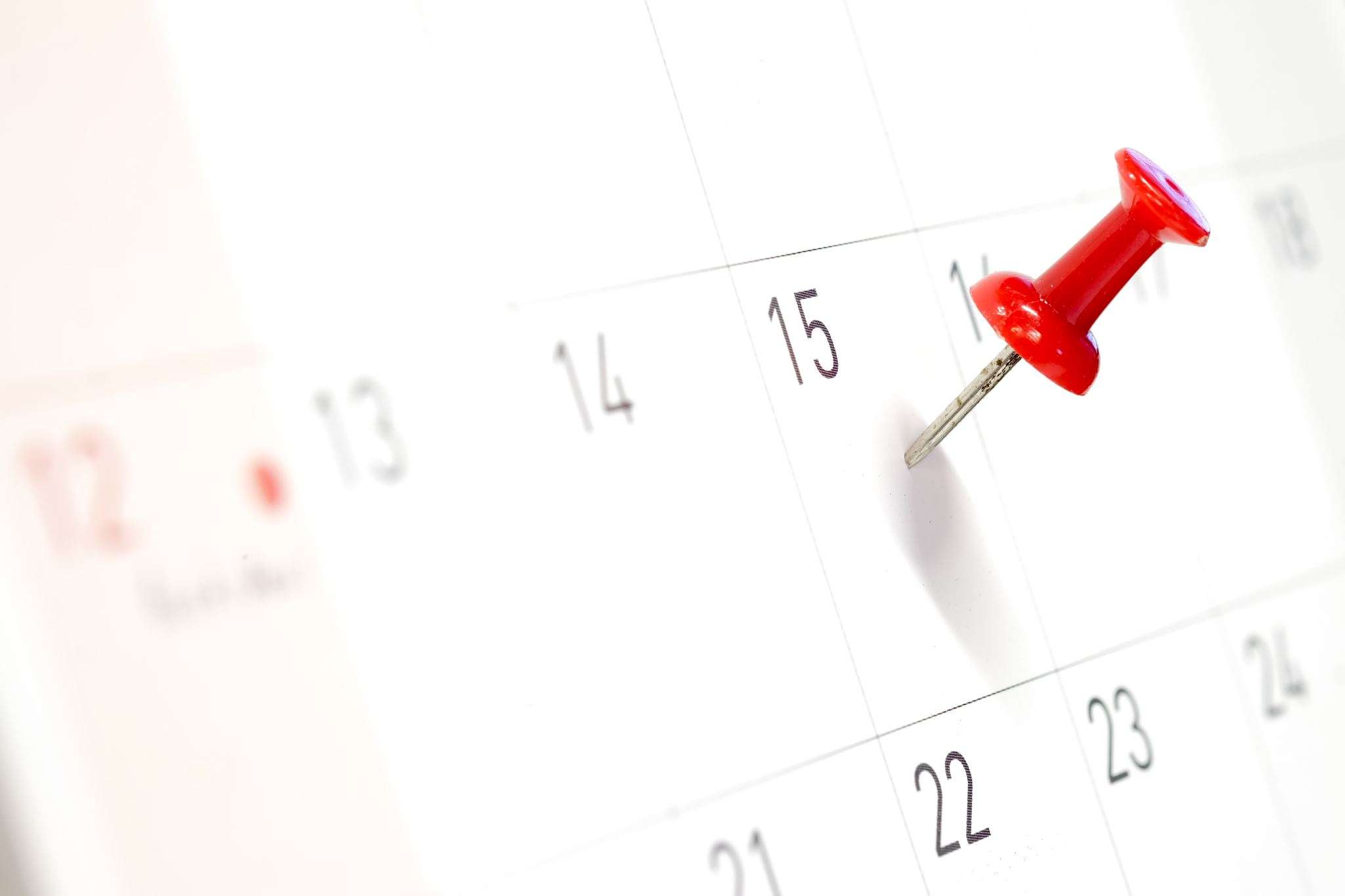 Podatek naliczony Warunki prawa do odliczenia VAT
Po pierwsze związek ze sprzedażą opodatkowaną – art. 86 ustawy o VAT

Po drugie brak zakazu do odliczenia podatku  - art. 88 ustawy o VAT lub brak ograniczenia w odliczeniach podatku – art. 86a ustawy o VAT

Po trzecie warunki formalne czyli właściwy czas/termin na odliczenie – art. 86 ust. ust. 10, 10b, 10c, 11, 13
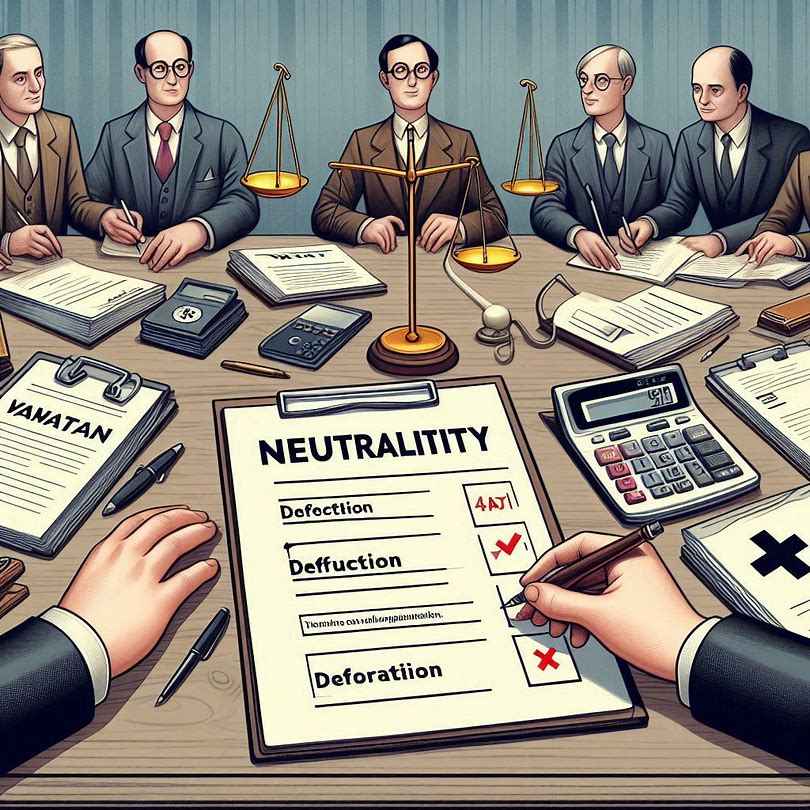 Warunki dotyczące odliczenia VAT
W zakresie, w jakim towary i usługi są wykorzystywane do wykonywania czynności opodatkowanych, podatnikowi, o którym mowa w art. 15, przysługuje prawo do obniżenia kwoty podatku należnego o kwotę podatku naliczonego, (…).

Wnioski:
Podstawą odliczenia są tylko takie wydatki, które mają związek z wykonywaniem czynności opodatkowanych
Związek ten może mieć charakter pośredni


Podstawa prawna - Art.  86 ust. 1 ustawy o VAT
Warunki dotyczące odliczenia VAT
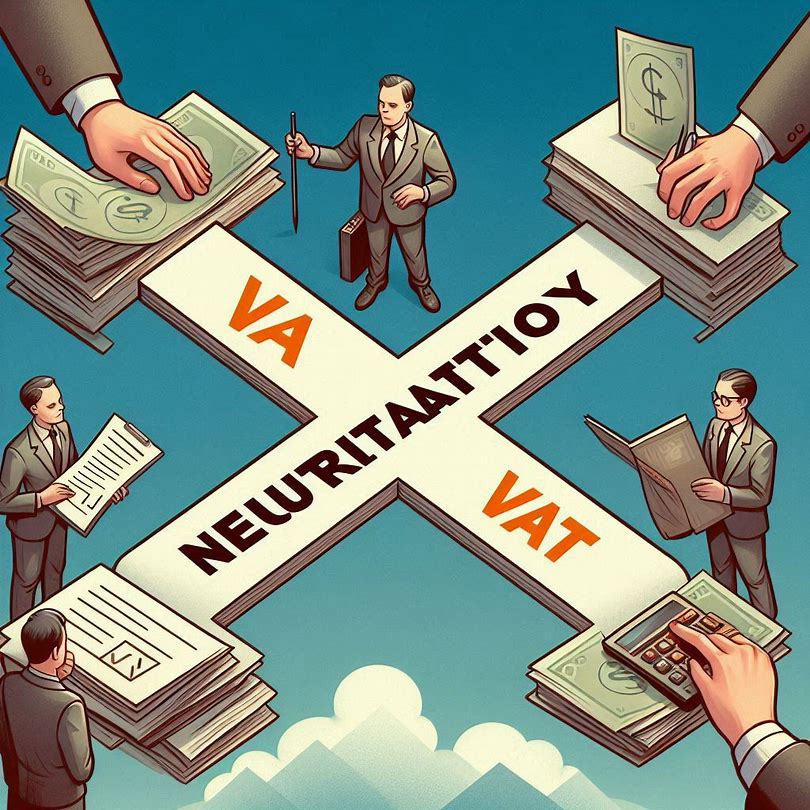 Zakupy „krajowe” udokumentowane FV zawierającymi podatek VAT mogą uprawniać podatnika do

pełnego prawa odliczenia (brak ograniczeń)
braku prawa do odliczenia (ograniczenia wynikające z art. 86 lub art. 88 uVAT)
częściowego prawa do odliczenia (ograniczenia wynikające z prewspółczynnika art. 86 ust. 2a lub współczynnika art. 90 lub ograniczenia tzw. „samochodowe” art. 86a)

Podstawa prawna - Art.  86, art. 86a, art. 88, art. 90 ustawy o VAT
Źródło podatku naliczonego VAT
2. Kwotę podatku naliczonego stanowi:

1) suma kwot podatku wynikających z faktur otrzymanych przez podatnika z tytułu:
a)  nabycia towarów i usług (faktury tzw. sprzedażowe),
b)  dokonania całości lub części zapłaty przed nabyciem towaru lub wykonaniem usługi (faktury tzw. zaliczkowe),
2) (…)

Wnioski:
Źródłem podatku naliczonego są zasadniczo otrzymane faktury zawierające kwotę VAT
Faktury te muszą potwierdzać rzeczywiste transakcje (nie mogą być „fakturami pustymi”)
Faktury zaliczkowe muszą być zapłacone

Podstawa prawna - Art.  86 ust. 2 ustawy o VAT
Ograniczenia w odliczaniu podatku naliczonego VAT
Nie stanowią podstawy do obniżenia podatku należnego oraz zwrotu różnicy podatku lub zwrotu podatku naliczonego faktury i dokumenty celne w przypadku gdy:

 sprzedaż została udokumentowana fakturami lub fakturami korygującymi:
	a) wystawionymi przez podmiot nieistniejący,
	b) (uchylona);
2) transakcja udokumentowana fakturą nie podlega opodatkowaniu albo jest zwolniona od podatku;
3) (uchylony);
4) wystawione faktury, faktury korygujące lub dokumenty celne:
stwierdzają czynności, które nie zostały dokonane - w części dotyczącej tych czynności,
podają kwoty niezgodne z rzeczywistością - w części dotyczącej tych pozycji, dla których podane zostały kwoty niezgodne z rzeczywistością,
potwierdzają czynności, do których mają zastosowanie przepisy art. 58 i 83 Kodeksu cywilnego - w części dotyczącej tych czynności;
5) faktury, faktury korygujące wystawione przez nabywcę zgodnie z odrębnymi przepisami nie zostały zaakceptowane przez sprzedającego;
6) (uchylony);
7) wystawiono faktury, w których została wykazana kwota podatku w stosunku do czynności opodatkowanych, dla których nie wykazuje się kwoty podatku na fakturze - w części dotyczącej tych czynności.

Podstawa prawna - Art.  88 ust. 3a ustawy o VAT
Ograniczenia w odliczaniu podatku naliczonego VAT
[Wyłączenie stosowania obniżenia podatku] 

1. Obniżenia kwoty lub zwrotu różnicy podatku należnego nie stosuje się do nabywanych przez podatnika:

1) (uchylony)
2) (uchylony)
3) (uchylony)

4) usług noclegowych i gastronomicznych, z wyjątkiem:
a) (uchylona)
b) nabycia gotowych posiłków przeznaczonych dla pasażerów przez podatników świadczących usługi przewozu osób,
c) usług noclegowych nabywanych w celu ich odprzedaży, opodatkowanych u tego podatnika na podstawie art. 8 ust. 2a.
5) (uchylony)

1a. Obniżenia kwoty lub zwrotu różnicy podatku należnego nie stosuje się do wydatków, o których mowa w art. 29a ust. 7 pkt 3 (otrzymanych od nabywcy lub usługobiorcy jako zwrot udokumentowanych wydatków poniesionych w imieniu i na rzecz nabywcy lub usługobiorcy i ujmowanych przejściowo przez podatnika w prowadzonej przez niego ewidencji na potrzeby podatku)
2. (uchylony)

3. (uchylony)

Podstawa prawna - Art.  88 ust. 1 i 1a ustawy o VAT
Ograniczenia w odliczaniu podatku naliczonego VAT
Zakupy odżywek, suplementów diety, napojów izotonicznych, owoców świeżych, napojów słodzonych i bakalii nie są kwalifikowalne do odliczenia podatku VAT, ponieważ nie mają bezpośredniego ani pośredniego związku z czynnościami opodatkowanymi prowadzonymi przez spółkę sportową. 

"za dominujący aspekt ww. czynności należy uznać zaspokojenie celów osobistych czy prywatnych potrzeb zawodników, a tym samym przedmiotowe zakupy nie mają związku z prowadzoną przez Państwa działalnością gospodarczą i wykonywaniem czynności opodatkowanych podatkiem od towarów i usług.„’


Źródło: Interpretacja indywidualna z dnia 2 sierpnia 2023 r., Dyrektor Krajowej Informacji Skarbowej, sygn. 0114-KDIP4-1.4012.308.2023.2.RMA
Podatek naliczony
Art. 86a. 10. Spełnienie wymagań dla pojazdów samochodowych określonych w ust. 9: 

1)   pkt 1 i 2 stwierdza się na podstawie dodatkowego badania technicznego przeprowadzonego przez okręgową stację kontroli pojazdów, potwierdzonego zaświadczeniem wydanym przez tę stację, oraz dowodu rejestracyjnego pojazdu zawierającego odpowiednią adnotację o spełnieniu tych wymagań;

2)   pkt 3 stwierdza się na podstawie dokumentów wydanych zgodnie z przepisami o ruchu drogowym.
Ograniczenia w odliczaniu podatku naliczonego
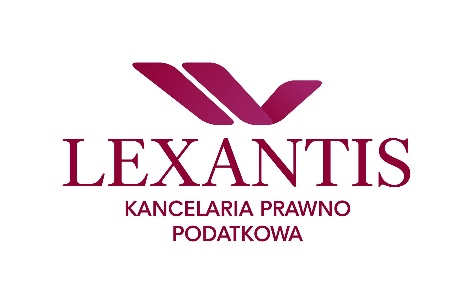 12.06.2024
Jeśli podatnik chce dokonywać 100% odliczenie podatku VAT od pozostałych pojazdów samochodowych (samochody osobowe, samochody z kratką, samochody z dwoma rzędami siedzeń itp.) musi udowodnić, że pojazdy te wykorzystywane są wyłącznie do działalności gospodarczej i nie ma żadnych, obiektywnych możliwości wykorzystania ich na inne potrzeby, w tym prywatne. 

W tym celu należy:
1) Przede wszystkim złożyć oświadczenie VAT-26,
2) Prowadzić szczegółową ewidencję przebiegu każdego pojazdu
3) Wykluczyć na podstawie wewnętrznych regulaminów i zasad używania samochodów możliwość prywatnego wykorzystania samochodów
Podatek naliczony
Ograniczenia w odliczaniu podatku naliczonego
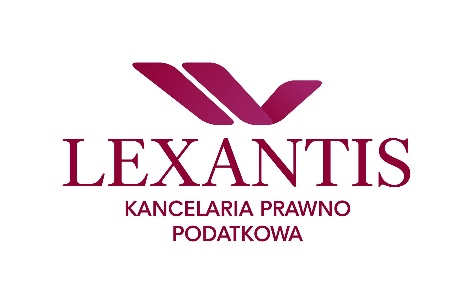 12.06.2024
Wydłużenie terminu na składanie VAT-26
Podatek naliczony
SLIM VAT 2 wydłużył termin na złożenie VAT-26. 

Przed 1 październikiem 2021 podatnik miał 7 dni na złożenie informacji o pojazdach wykorzystywanych wyłącznie do działalności gospodarczej, licząc od dnia, w którym poniósł pierwszy wydatek związany z tymi pojazdami. 

Od 1 października 2021 roku termin ten został wydłużony do 25. dnia miesiąca następującego po miesiącu, w którym podatnik poniósł pierwszy wydatek związany z pojazdem, nie później jednak niż w dniu przesłania ewidencji JPK_V7.
Ograniczenia w odliczaniu podatku naliczonego
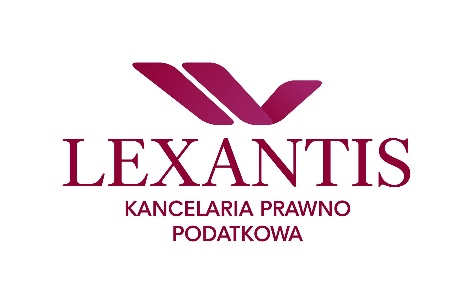 12.06.2024
Warunki dotyczące terminu do odliczenia VAT
Art. 86 ust. 10 – warunek pierwszy

10. Prawo do obniżenia kwoty podatku należnego o kwotę podatku naliczonego powstaje w rozliczeniu za okres, w którym w odniesieniu do nabytych lub importowanych przez podatnika towarów i usług powstał obowiązek podatkowy.

10c. Przepis ust. 10 stosuje się odpowiednio do całości lub części zapłaty uiszczanej przed dokonaniem dostawy lub wykonaniem usługi.


Art. 86 ust. 10b – warunek drugi
Prawo do obniżenia kwoty podatku należnego o kwotę podatku naliczonego w przypadkach, o których mowa w:
ust. 2 pkt 1 oraz pkt 2 lit. a - powstaje nie wcześniej niż w rozliczeniu za okres, w którym podatnik otrzymał fakturę lub dokument celny

Wnioski:

Nie może dokonać odliczenia podatku naliczonego, dopóty dopóki nie powstanie obowiązek podatkowy w zakresie podatku należnego
Nie można dokonać odliczenia podatku naliczonego przed otrzymaniem faktury
Żeby zrealizować prawo do odliczenia podatku naliczonego we właściwym czasie, oba warunki muszą być spełnione łącznie
Tryb postępowania przy ustalaniu terminu do odliczenia VAT
Nie można dokonać odliczenia podatku naliczonego (nawet jeśli otrzymano fakturę), jeżeli obowiązek podatkowy nie powstał jeszcze u podatnika wystawiającego fakturę – warunek pierwszy

Nie można także dokonać odliczenia podatku w okresie wcześniejszym niż data otrzymania faktury – warunek drugi

Najwcześniejszym okresem /miesiąc lub kwartał/ odliczenia podatku naliczonego jest ten okres, w którym oba ww. warunki zostaną spełnione łącznie

Zasady postępowania przy kwalifikacji terminu odliczania podatku naliczonego – niezbędne ustalenia w zakresie:

czy obowiązek podatkowy u sprzedawcy powstaje na zasadach ogólnych czy wg przepisów szczególnych (metoda memoriałowa, kasowa, fakturowa)
czego dotyczy faktura /dostawa towaru, świadczenie usługi, przedpłata/zaliczka/
czy wystawca podał na fakturze prawidłową „datę sprzedaży”
W tym celu należy weryfikować dokumenty pomocnicze potwierdzające wykonanie czynności /Pz, protokoły wykonawcze, listy przewozowe, Kp, przelewy itp./

Podstawa prawna - Art.  86 ust. 10, 10b i 10c ustawy o VAT
Terminy i tryby, w których można zrealizować prawo do odliczenia VAT
Art. 86 ust. 10 uVAT – okres podstawowy (Odliczenie na bieżąco)

Prawo do obniżenia kwoty podatku należnego o kwotę podatku naliczonego powstaje w rozliczeniu za okres, w którym w odniesieniu do nabytych lub importowanych przez podatnika towarów i usług powstał obowiązek podatkowy.

Art. 86 ust. 11 uVAT – okresy dodatkowe (Odliczenie na bieżąco)

Jeżeli podatnik nie dokonał obniżenia kwoty podatku należnego w terminach określonych w ust. 10, 10d i 10e, może obniżyć kwotę podatku należnego w deklaracji podatkowej za jeden z trzech następnych okresów rozliczeniowych, a w przypadku podatnika, o którym mowa w art. 99 ust. 2 i 3, w deklaracji podatkowej za jeden z dwóch następnych okresów rozliczeniowych.

Odliczenie przez korektę - Art. 86 ust. 13
Terminy i tryby, w których można zrealizować prawo do odliczenia VAT
Odliczenie przez korektę - Art. 86 ust. 13

13. Jeżeli podatnik nie dokonał obniżenia kwoty podatku należnego o kwotę podatku naliczonego w terminach, o których mowa w ust. 10, 10d, 10e i 11, może on obniżyć kwotę podatku należnego przez dokonanie korekty deklaracji podatkowej:

za okres, w którym powstało prawo do obniżenia kwoty podatku należnego, albo

2) za jeden z trzech następnych okresów rozliczeniowych, a w przypadku podatnika, o którym mowa w art. 99 ust. 2 i 3, za jeden z dwóch następnych okresów rozliczeniowych, po okresie rozliczeniowym, w którym powstało prawo do obniżenia kwoty podatku należnego

– nie później jednak niż w ciągu 5 lat, licząc od początku roku, w którym powstało prawo do obniżenia kwoty podatku należnego.
Podsumowanie. Odliczenie podatku naliczonego
1) Sprawdzamy czy otrzymane faktury dokumentują:

czynności faktycznie wykonane a w przypadku zaliczek i przedpłat czy zostały one zapłacone 
czynności podlegające opodatkowaniu VAT, nie korzystające ze zwolnień

2) Ustalamy czy:

nabyte towary lub usługi służą czynnościom opodatkowanym
zakup nie znajduje się na liście z zakazem lub ograniczeniem podatku VAT (art. 88)

2) Przyporządkowujemy otrzymane faktury do właściwych okresów rozliczeniowych VAT pod względem spełnienia obu warunków
Data powstania obowiązku podatkowego
Data otrzymania faktury
Podatek naliczony
Art. 86a. 10. Spełnienie wymagań dla pojazdów samochodowych określonych w ust. 9: 

1)   pkt 1 i 2 stwierdza się na podstawie dodatkowego badania technicznego przeprowadzonego przez okręgową stację kontroli pojazdów, potwierdzonego zaświadczeniem wydanym przez tę stację, oraz dowodu rejestracyjnego pojazdu zawierającego odpowiednią adnotację o spełnieniu tych wymagań;

2)   pkt 3 stwierdza się na podstawie dokumentów wydanych zgodnie z przepisami o ruchu drogowym.
Ograniczenia w odliczaniu podatku naliczonego
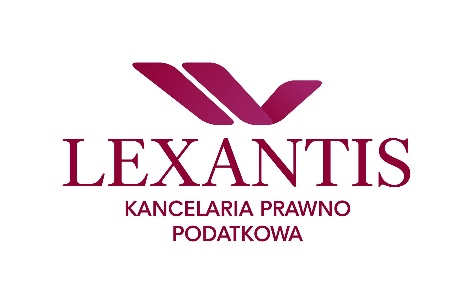 12.06.2024
Podatek VAT od zakupów. Sponsoring
Art. 7 ust. 2 ustawy o VAT
„2. Przez dostawę towarów, o której mowa w art. 5 ust. 1 pkt 1, rozumie się również przekazanie nieodpłatnie przez podatnika towarów należących do jego przedsiębiorstwa, w szczególności:
1)  przekazanie lub zużycie towarów na cele osobiste podatnika lub jego pracowników, w tym byłych pracowników, wspólników, udziałowców, akcjonariuszy, członków spółdzielni i ich domowników, członków organów stanowiących osób prawnych, członków stowarzyszenia,
2) wszelkie inne darowizny
– jeżeli podatnikowi przysługiwało, w całości lub w części, prawo do obniżenia kwoty podatku należnego o kwotę podatku naliczonego z tytułu nabycia, importu lub wytworzenia tych towarów lub ich części składowych.
Podatek VAT od zakupów. Reprezentacja i Reklama
Art. 7 ust. 2 ustawy o VAT
„2. Przez dostawę towarów, o której mowa w art. 5 ust. 1 pkt 1, rozumie się również przekazanie nieodpłatnie przez podatnika towarów należących do jego przedsiębiorstwa, w szczególności:
1)  przekazanie lub zużycie towarów na cele osobiste podatnika lub jego pracowników, w tym byłych pracowników, wspólników, udziałowców, akcjonariuszy, członków spółdzielni i ich domowników, członków organów stanowiących osób prawnych, członków stowarzyszenia,
2) wszelkie inne darowizny
– jeżeli podatnikowi przysługiwało, w całości lub w części, prawo do obniżenia kwoty podatku należnego o kwotę podatku naliczonego z tytułu nabycia, importu lub wytworzenia tych towarów lub ich części składowych.
Podatek VAT od zakupów. Reprezentacja i Reklama
Art. 7 ust. 3 ustawy o VAT 
3. Przepisu ust. 2 nie stosuje się do przekazywanych drukowanych materiałów reklamowych i informacyjnych, prezentów o małej wartości i próbek.

4. Przez prezenty o małej wartości, o których mowa w ust. 3, rozumie się przekazywane przez podatnika jednej osobie towary:
1)	o łącznej wartości nieprzekraczającej w roku podatkowym kwoty 100 zł, jeżeli podatnik prowadzi ewidencję pozwalającą na ustalenie tożsamości tych osób;
2)	których przekazania nie ujęto w ewidencji, o której mowa w pkt 1, jeżeli jednostkowa cena nabycia towaru (bez podatku), a gdy nie ma ceny nabycia, jednostkowy koszt wytworzenia, określone w momencie przekazywania towaru, nie przekraczają 20 zł.
Podatek VAT od zakupów. Reprezentacja i Reklama
VAT należny jako KUP
VAT należny może być zaliczony do kosztów uzyskania przychodów.
Podatek od towarów i usług jest neutralny na gruncie podatku dochodowego. Generalnie nie stanowi on przychodu ani kosztu podatkowego. Od każdej reguły istnieją jednak wyjątki. 
Jednym z nich jest wyjątek zawarty w art. 16 ust. 1 pkt 46 lit. b tiret drugie updop, zgodnie z którym kosztem podatkowym jest VAT należny (obliczony zgodnie z odrębnymi przepisami) - w przypadku przekazania lub zużycia przez podatnika towarów lub świadczenia usług na potrzeby reprezentacji i reklamy. Jeśli więc spółka stosownie do przepisów uVAT obowiązana była wykazać VAT należny z tytułu przekazania prezentów dla kontrahentów, to kwotę tego podatku ma prawo zaliczyć do kosztów uzyskania przychodów, pomimo że wydatki na ich zakup są wykluczone z kosztów uzyskania przychodów na podstawie art. 16 ust. 1 pkt 28 updop.
Podatek VAT od zakupów. Reprezentacja i Reklama
Przekazanie a użycie
Nieodpłatne przekazywanie towarów należących do przedsiębiorstwa podlega opodatkowaniu VAT tak jak odpłatna dostawa towarów 
natomiast nieodpłatne użycie towarów należących do przedsiębiorstwa na cele inne niż działalność gospodarcza podlega opodatkowaniu VAT tak jak odpłatne świadczenie usług.
Brak opodatkowania wręczonego prezentu gdy:
 przekazywane towary są prezentami o małej wartości i próbek, a przekazanie to nastąpi na cele związane z działalnością gospodarczą podatnika,
nieodpłatne zużycie towarów jest wykonywane do celów związanych z działalnością gospodarczą podatnika.
Podatek VAT od zakupów. Reprezentacja i Reklama
Konieczność opodatkowania podatkiem VAT prezentów przekazywanych pracownikom:
 W przypadku prezentów wręczanych pracownikom na cele prywatne – obowiązek opodatkowania VAT,
 W przypadku prezentów wręczanych pracownikom na cele związane z działalnością gospodarczą pracodawcy – brak opodatkowania VAT,
 Wręczenie podyktowane przepisami prawa pracy – brak opodatkowania VAT,
 Wręczenie podyktowane np. układem zbiorowym/regulaminem – brak opodatkowania VAT,
 Wręczenie bez podstawy – obowiązek opodatkowania VAT,
 Prezenty finansowanie ze środków obrotowych – obowiązek opodatkowania VAT.
 Prezenty finansowanie z ZFŚS – brak opodatkowania VAT.
Podatek VAT od zakupów. Reprezentacja i Reklama
Art. 8 ust. 2 pkt 1

Za odpłatne świadczenie usług uznaje się również:

użycie towarów 

(2) stanowiących część przedsiębiorstwa podatnika 

(3) do celów innych niż działalność gospodarcza podatnika, 
w tym w szczególności do celów osobistych podatnika lub jego pracowników, w tym byłych pracowników, wspólników, udziałowców, akcjonariuszy, członków spółdzielni i ich domowników, członków organów stanowiących osób prawnych, członków stowarzyszenia, 

(4) jeżeli podatnikowi przysługiwało, w całości lub w części, prawo do obniżenia kwoty podatku należnego o kwotę podatku naliczonego z tytułu nabycia, importu lub wytworzenia tych towarów lub ich części składowych;
Podatek VAT od zakupów. Reprezentacja i Reklama
Art. 8 ust. 2. Za odpłatne świadczenie usług uznaje się również:
2) nieodpłatne świadczenie usług:
na cele osobiste podatnika lub jego pracowników, w tym byłych pracowników, wspólników, udziałowców, akcjonariuszy, członków spółdzielni i ich domowników, członków organów stanowiących osób prawnych, członków stowarzyszenia, 
oraz wszelkie inne nieodpłatne świadczenie usług do celów innych niż działalność gospodarcza przedsiębiorstwa podatnika
/bez względu na to czy podatnikowi przysługiwało prawo odliczenia podatku naliczonego przy nabyciu tych usług!/
Dziękuję za uwagę
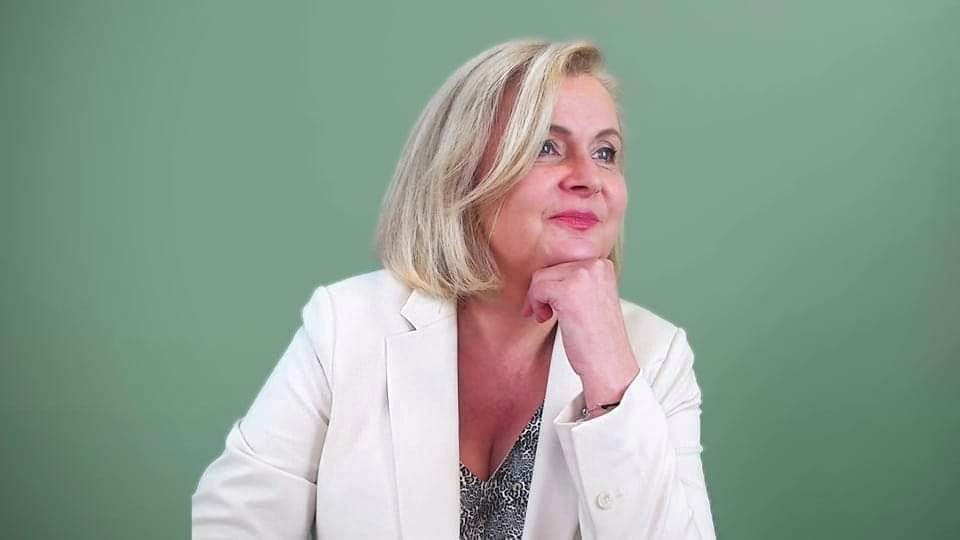 Aneta Lech 
kontakt – aneta.lech@lexantis.pl
Tel. 501668181
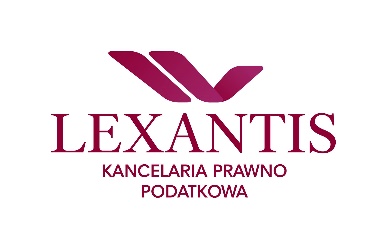 72
Nadarzyn 12.06.2024